Finland – a design country far beyond its size
2020
Tent sauna benches, Mikko Auerniitty, Aalto University
Finnish design combines practicality and functionality, consideration for the users, a solution-focused approach, 
and equality.
Planmeca Viso G5
3D imaging unit
Photo: Dino Azinur
The aesthetic starting point is Scandinavian minimalism, enriched by eastern abundance and decorativeness.
These features are shown in both designing objects and designing services, business, customer experience and 
other new areas of design.
Hei Schools!
Photo: Kim Öhrling
The design industry has long and distinguished traditions in Finland.
Fiskars clothes
Design: Maria Korkeila 
Photo: Alisa Martynova /Fiskars Finland Oy Ab
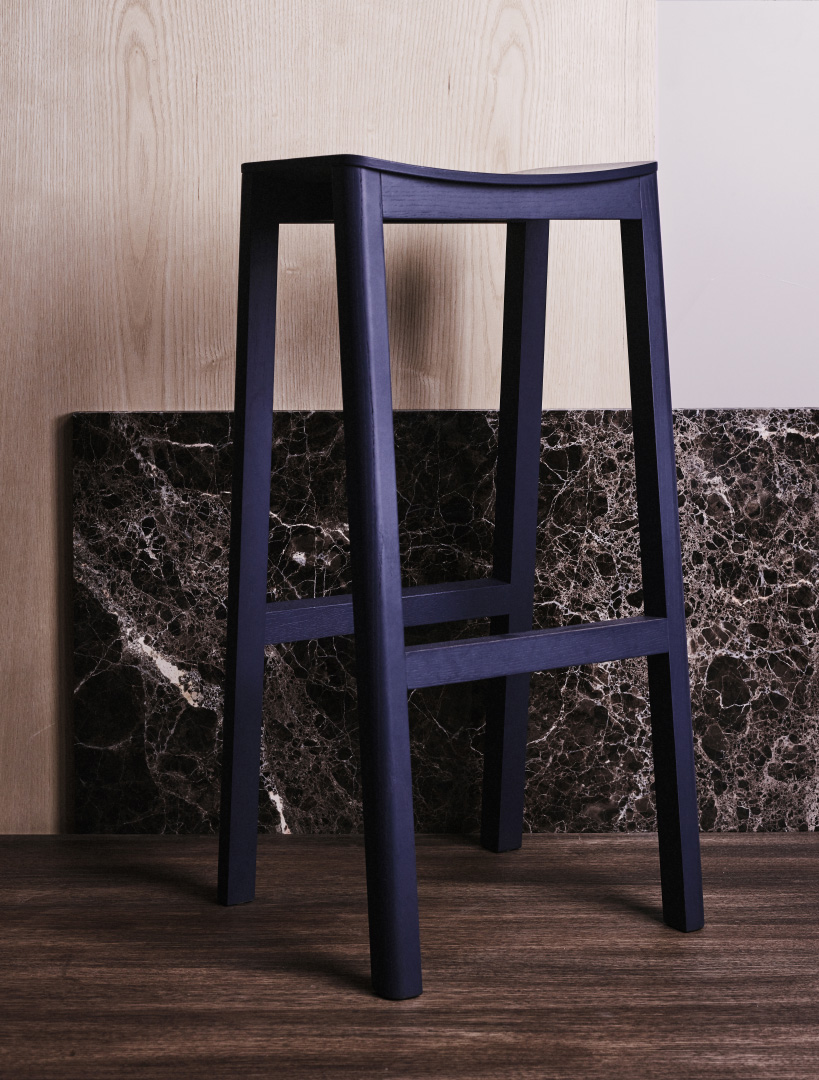 The world fame of Finnish design was born between the 1940s and 1960s partly because of determined promotion work. 
The fame was boosted by international design exhibitions such as the Milan Triennials and renowned designers.
Halikko stool
Design: Sebastian Jansson /
Made by Choice
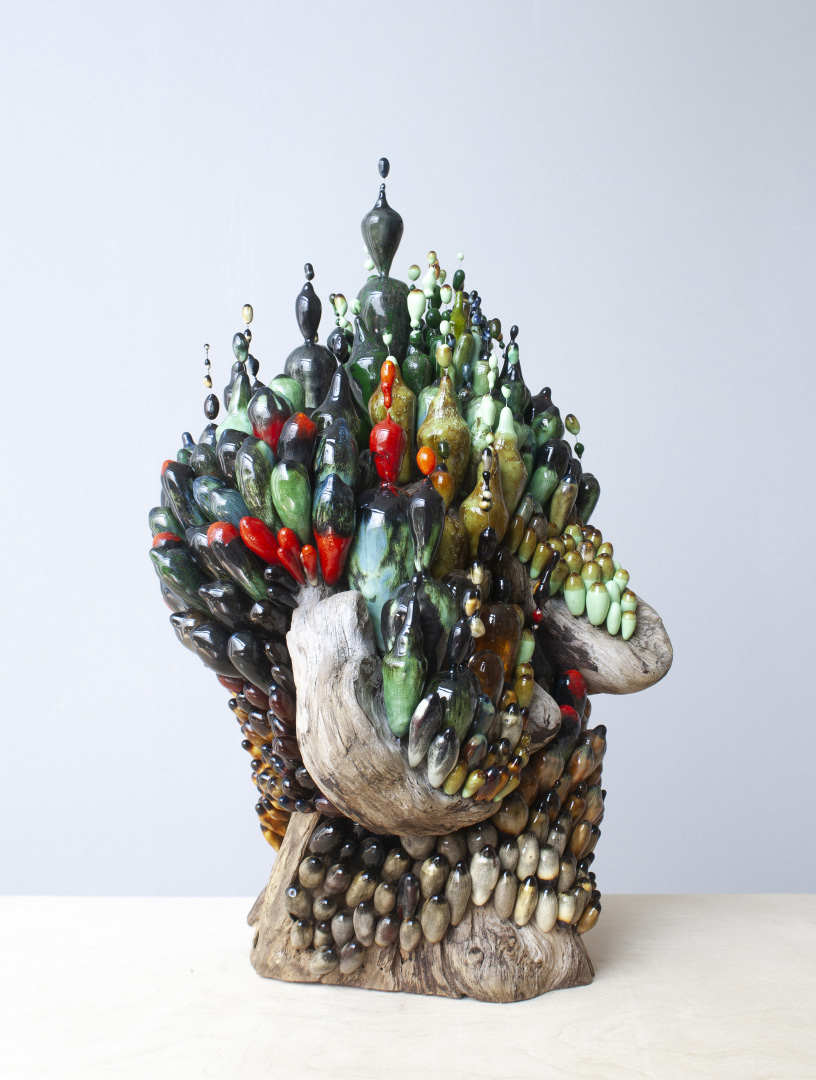 Furniture, glass and ceramics have been traditionally strong areas of Finnish design. Industrial design grew in the 70s and Finland was one of its forerunners.
Volcanic Forest
Wood, ceramic, glass
Design: Matias Liimatainen
Now we are pioneers in 
service design and 
legal design, among others. Young Finnish fashion designers have also attracted attention.
Vallila x Ervin Latimer
2nd cycle collection by Ervin Latimer
New life for Howard Smith fabrics
Photo: Chris Vidal
Fiskars clothes
Design: Maria Korkeila 
Photo: Alisa Martynova /Fiskars Finland Oy Ab
The design sector is a growing industry in Finland.
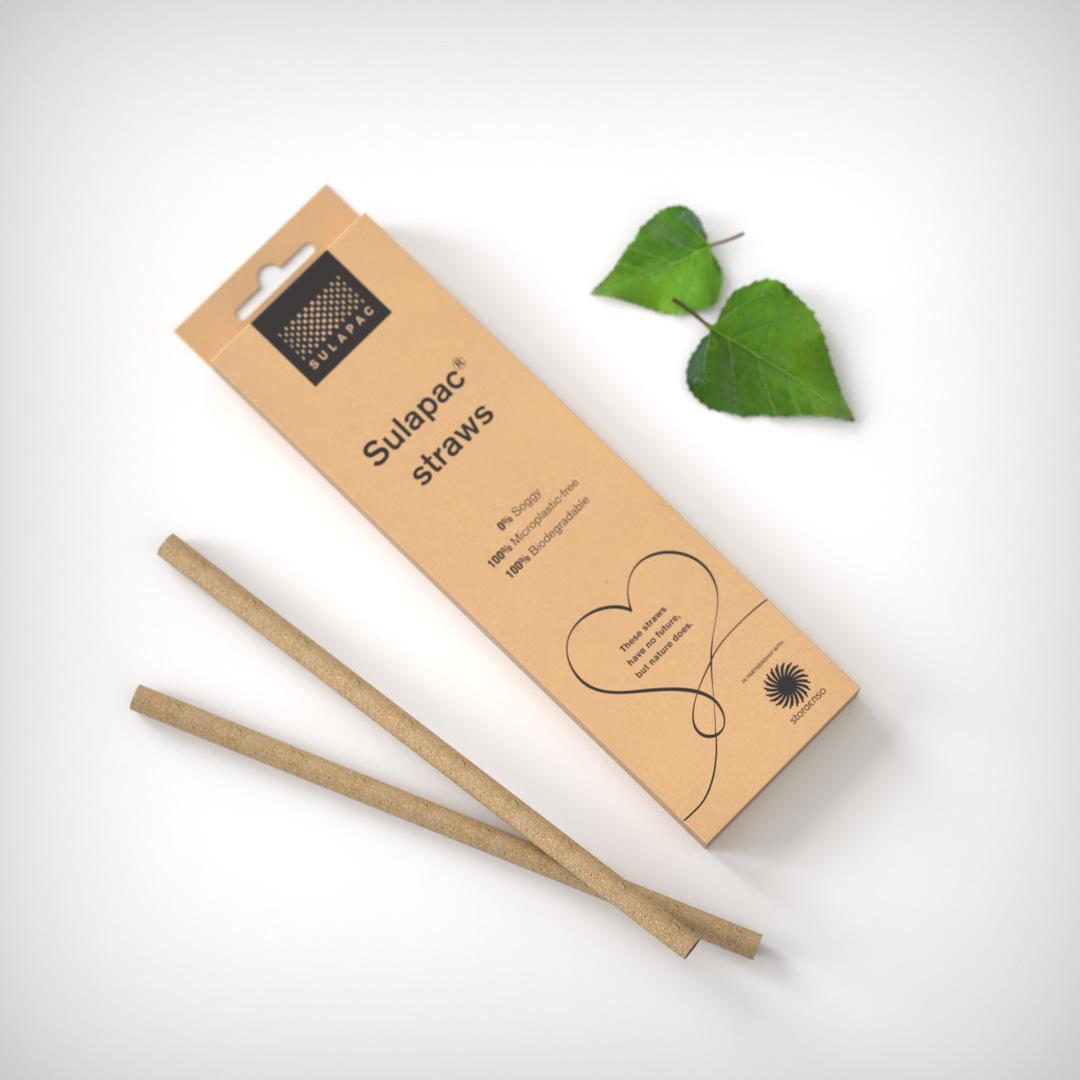 In 2018, the turnover 
of the design sector’s businesses was around €12.3 billion.
Design competence is utilised in almost all areas of business, from services 
to heavy industry. 

Source: www.ornamo.fi
Sulapac straws
Photo: Sulapac
Design competence regarding circular economy and sustainable development has become particularly topical.
Korvaa, concept headphones 
The Korvaa Initiative 
Design: Aivan
Another current trend is the design of digital environments. 
This is also influenced 
by new ways of consuming and behaving such as sharing and leasing.
Hive Helsinki Coding School
Hive Helsinki Foundation
Design / photo: Kuudes
The aim is to increase the use of design competence particularly at businesses’ strategic level, when its influence on business is the 
most effective.
Woodio bathtub
Photo: Martti Järvi / Woodio Oy
Design is a part of national decision making.
The first national design policy programme, Muotoilu 2005!, was launched back in 1999, making it the first in the world. The second national design programme, Design Finland, was launched in 2013.
Samples
Omuus
Photo: Simo Viitanen
Design-intensive business, industry and manufacturing is supported by various programs of the state 
and public organisations.
Skand electric boat
Jean Munch and Laura Hietala
Aalto University
At the moment, the 
focus areas are bio 
and circular economy, 
smart technologies and 
the design related 
to them.

Source: www.businessfinland.fi
A robot car
Smart Kalasatama
Photo: Jussi Hellsten / City of Helsinki
ARCHITECTURE AND DESIGN HAVE BEEN CENTRAL ELEMENTS 
IN THE DESIGN AND CONSTRUCTION OF HELSINKI, 
THE CAPITAL OF FINLAND.
Helsinki Central Library Oodi, ALA Architects, photo: Tuomas Uusheimo
Design is seen in various city operations and details, from library services to public transport.
Helsinki Central Library Oodi
Photo: Jussi Hellsten / Helsinki Marketing
In 2012, Helsinki was the World Design Capital, and in 2014 it was named UNESCO’s City of Design.
In 2016, Helsinki was the first city in the world to employ a Design Director.
Design is a part of Helsinki City Strategy: the objective is to be the world’s best-functioning city by 2021.
Lasipalatsi square
Photo: Aleksi Poutanen / Helsinki Marketing
Design creates tourism.
Flow Festival
Photo: Jussi Hellsten / 
City of Helsinki
Design is one of the spearheads in 
Finland’s tourism. 
Design District Helsinki attracts people interested 
in design and urban culture 
to the capital with its shops, restaurants, galleries 
and design hotels.
Helsinki Design Week
Photo: Aleksi Poutanen
A new joint museum for architecture and design is under planning in Helsinki. 
This museum, characterised as “the most attractive museum in the world”, 
aims to open its doors to the public in 2025.
Secret Universe
Exhibition at Design Museumby Company: Aamu Song & Johan Olin
Photo: Paavo Lehtonen
AALTO UNIVERSITY’S DEGREE PROGRAMME IN FASHION IS ONE OF THE BEST IN 
THE WORLD. 

IT RECEIVED THE BEST IN GLOBAL INFLUENCE MENTION IN 2019 IN THE INTERNATIONAL COMPARISON 
OF FASHION SCHOOLS. 

Source: www.businessoffashion.com
The design education in Finland is world class.
Näytös 19
Amina Saada, Aalto University
Photo: Mikko Raskinen
Aalto University's art and design programmes were ranked by the QS World University Ranking as 
the 7th best 
in the world in 2020.
Source: www.aalto.fi
Plusminus game
Veera Hokkanen, Thomas Holmes,
Hannu Koivuranta, Antti Sandberg, Helena Sorva and Juuso Toikka
Aalto University
IDBM (International Design Business Management) was one 
of the first study 
modules in the world 
that combined business sciences, engineering sciences and design education.
Future Packaging prototypes 
Fold & Sustain, CoCeA, Aalto University
Photo: Anastasia Ivanova
Isoisän silta / Granpa’s bridge
Photo: Riku Pihlanto / City of Helsinki
In Finland, design is a part of a good and functional daily life.
Design is seen in the physical environments 
of homes and workplaces, city structures, public 
and private services and business operations.
Virtual Aquarium, Helsinki’s New Children’s Hospital
Design: John Lee, Laura Horton, Jukka Eerikäinen 
and Sourya Sen, Aalto University
Photo: Sourya Sen
We believe that good design is everybody’s right.